Математикатрећи разред
МНОЖЕЊЕ
Мама је замолила Мају да преброји цвјетове у вазама. Маја је узела оловку и папир и кренула да записује:
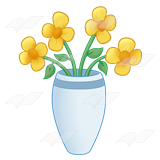 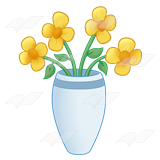 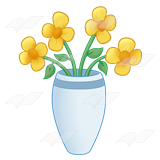 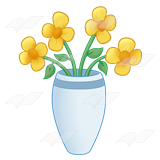 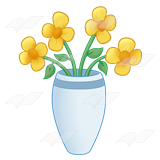 4        +        4       +        4         +          4       +         4     = 20
Маја је рекла мами, да у свим вазама има 20 цвјетова.
Тада је дошао Мајин старији брат и рекао: “Мајо, збир једнаких сабирака можеш записати у облику производа! “
То је: 5 ваза по 4 цвијета
5 ∙ 4 = 20
МНОЖЕЊЕ БРОЈА 4
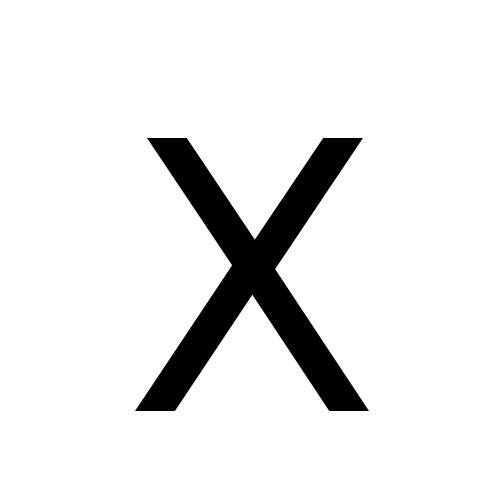 1· 4 = 4

2 · 4 = 4 + 4 = 8

3 · 4 = 4 + 4 + 4 = 12

4 · 4 = 4 + 4 + 4 + 4  = 16

5 · 4 = 4 + 4 + 4 + 4 + 4 = 20

6 · 4 = 4 + 4 + 4 + 4 + 4 + 4 = 24

7 · 4 = 4 + 4 + 4 + 4 + 4 + 4 + 4 = 28

8 · 4 = 4 + 4 + 4 + 4 + 4 + 4 + 4 + 4 = 32

9 · 4 = 4 + 4 + 4 + 4 + 4 + 4 + 4 + 4 + 4 = 36

10 · 4 = 4 + 4 + 4 + 4 + 4 + 4 + 4 + 4 + 4 + 4 = 40
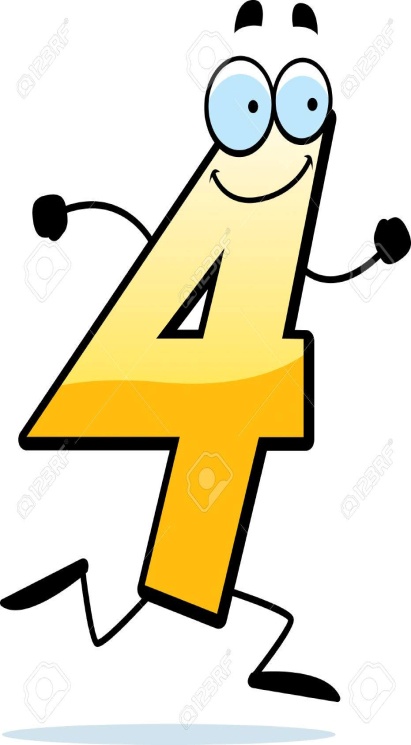 1. Ако сто има 4 ноге, колико ногу имају:
а) 4 стола?
4 · 4 = 16
б) 7 столова?
7 · 4 = 28
в) 1 сто?
1 · 4 = 4
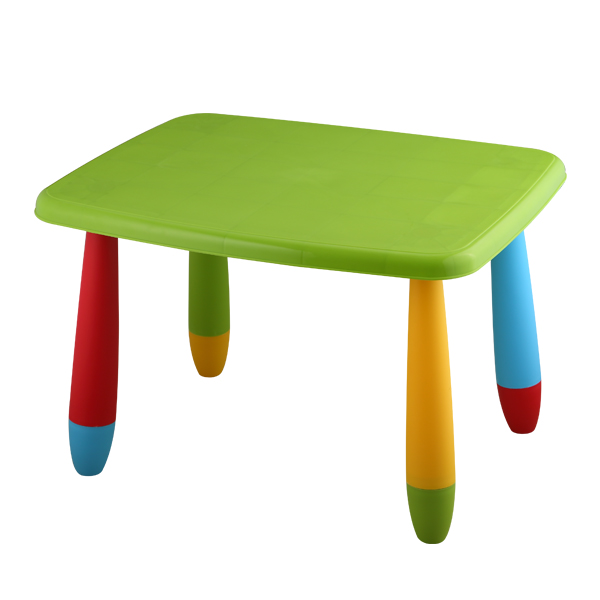 г) 10 столова?
10 · 4 = 40
2. Зорица је прочитала 8 страница књиге, а Лука 4 пута више од Зорице. Колико је Лука прочитао страница?
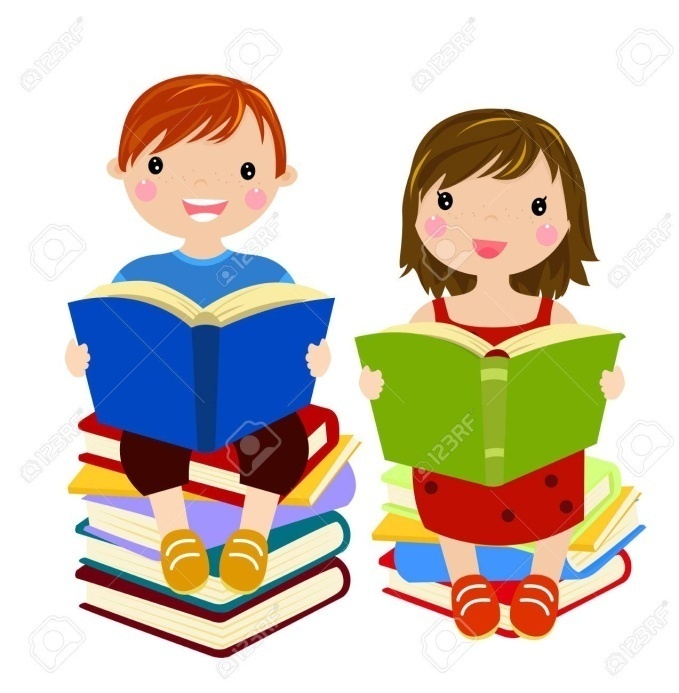 Зорица: 8 страница
Лука: 4 пута више
8  · 4 = 32
_______________________
Одговор: Лука је прочитао 32 странице.
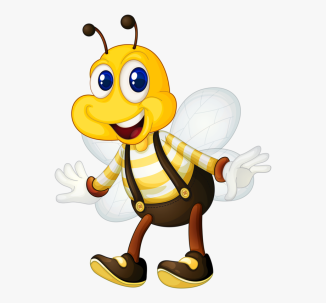 СТАРТ
3 · 4
12
20
6 · 4
5 · 4
7 · 4
24
32
8 · 4
28
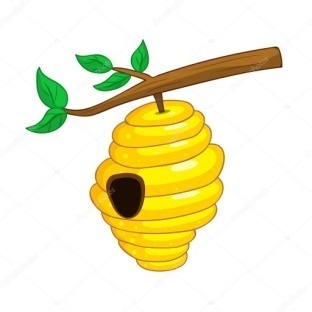 ЦИЉ
Домаћи рад: У уџбенику “Математика” урадити други и четврти задатак на страници 80.